Viðmiðannir og hnitakerfi á Íslandi
BT LAM1021
Haustönn 2023
Guðmundur Þór Valsson
LANDMÆLINGAR BT LAM1023
1
Þrívítt hnitakerfi
Hvernig nálgumst við hnitakerfin?
0 punktar kerfana eru sjaldnast aðgengilegir með beinum hætt.
Þetta er gert með því sem kallast viðmiðun
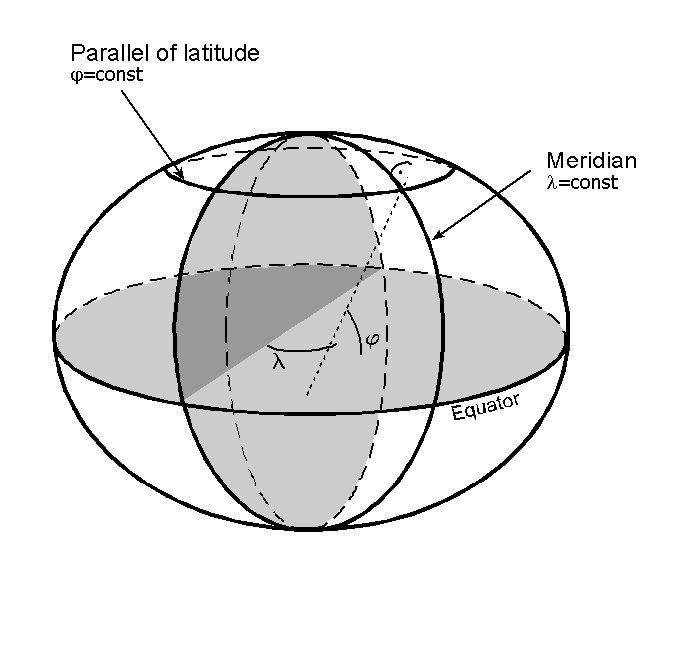 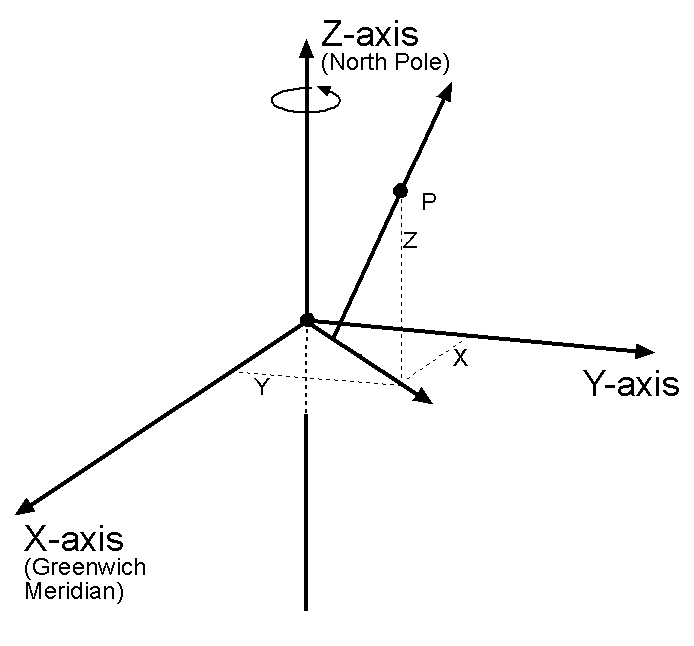 Ellipsoidal Height
Guðmundur Þór Valsson
LANDMÆLINGAR BT LAM1023
LANDMÆLINGAR BT LAM1023
2
2
Viðmiðun
Viðmiðun er í raun ekkert annað en hnit á föstum mælipunktum sem lýsir afstöðu milli þeirra á ákveðnum tímapunkt
Áður var notast við grunnlínu og stjörnumælingar til að skilgreina viðmiðunn og net mælt útfrá grunnlínum með þríhyrningamælingum
Í dag eru flestar viðmiðanir skilgreindar útfrá GNSS/GPS mælingum og tengdar við alþjóðlegt viðmiðunarkerfi ITRS í gegnum viðmiðunarrammann ITRF
Guðmundur Þór Valsson
LANDMÆLINGAR BT LAM1023
3
Viðmiðanir á Íslandi
REYK1900
Stjörnu og grunnlínumælingar
Danish sporvala
Hjörsey55
Stjörnu og grunnlínumælingar
International 1924 sporvala
ISN93
GPS mælingar
ITRF93, tími 1993.6
ISN2004
GPS mælingar
ITRF2000/IGb00, tími 2004.6
ISN2016
GNSS mælingar/ hálf hreyfanleg
ITRF2014/IGS14, tími 2016.5
Staðbundin kerfi
T.d. hnitakerfi Reykjavíkur
Guðmundur Þór Valsson
LANDMÆLINGAR BT LAM1023
4
ITRF og ITRF
ITRF (International Terrestial Reference Frame) veitir okkur aðgang að ITRS í gegnum hnit og færsluhraða/tímaröðum á mælistöðvum
Mælistöðvar eru mældar með mismunandi aðferðum. 
VLBI  (Hvernig ásar hnitakerfisins snúa)
SLR (Miðja jarðar og mælikvarði)
GNSS (Færslur á yfirborði)
DORIS
Hnit eru í grunninn miðuð út frá massamiðju jarðarinnar
Ramminn er uppfærður reglulega
Nýjasta útgáfa er ITRF2020
Guðmundur Þór Valsson
LANDMÆLINGAR BT LAM1023
5
Vandamál með viðmiðanir á Íslandi
Ísland er á flekaskilum NorðurAmeríku og Evrasíuflekans
Flekanir reka í sundur u.þ.b. 1 cm/ár í sitt hvora áttina
Jarðskjálftar og eldgos valda staðbundnum afmyndunum
Afstaða milli sumra punkta í grunnstöðvanetinu breytist því stöðugt
Einnig getur afstaðan breyst skyndilega
Af þessum sökum hefur grunnstöðvanetið verið endurmælt með reglubundnum hætti
Guðmundur Þór Valsson
LANDMÆLINGAR BT LAM1023
6
Grunnstöðvanet Íslands
Grunnstöðvanetið var sett upp á árunum 1992-1993
Í byrjun 119 mælistöðvar
Árið 2004 var bætt við nokkrum mælistöðvum auk þess sem síritandi GNSS stöðvum (Jarðstöðvum) var bætt inn í netið
2016 var fleiri jarðstöðvum bætt við um 230 stöðvar í dag
Guðmundur Þór Valsson
LANDMÆLINGAR BT LAM1023
7
ISN2004 vs. ISN93 lárétt bjögun
ISN2016 vs. ISN2004 lárétt bjögun
ISN2004 vs. ISN93 lóðréttur munur
ISN2016 vs. ISN2004 lóðréttur munur
Bjögun ISN93 í legu í ppm m.v. ISN2016
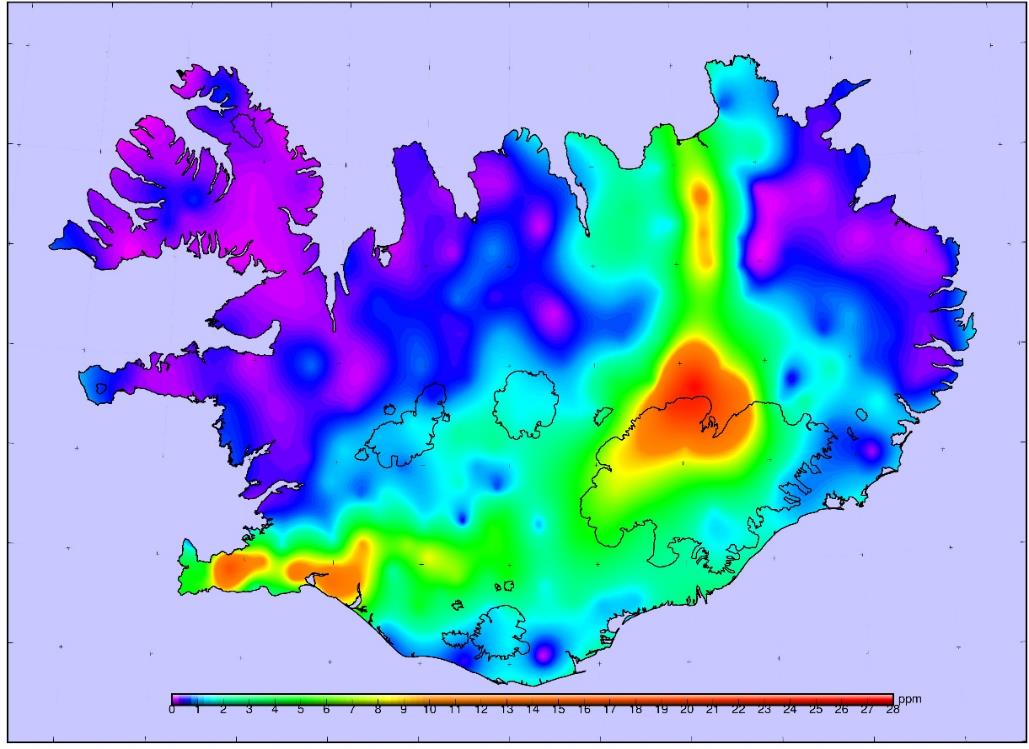 INSAR2015-2020 austur-vestur
INSAR2015-2020 hæðarbreytingar
Líkan af jarðskjálftanum sem varð 28. maí 2008
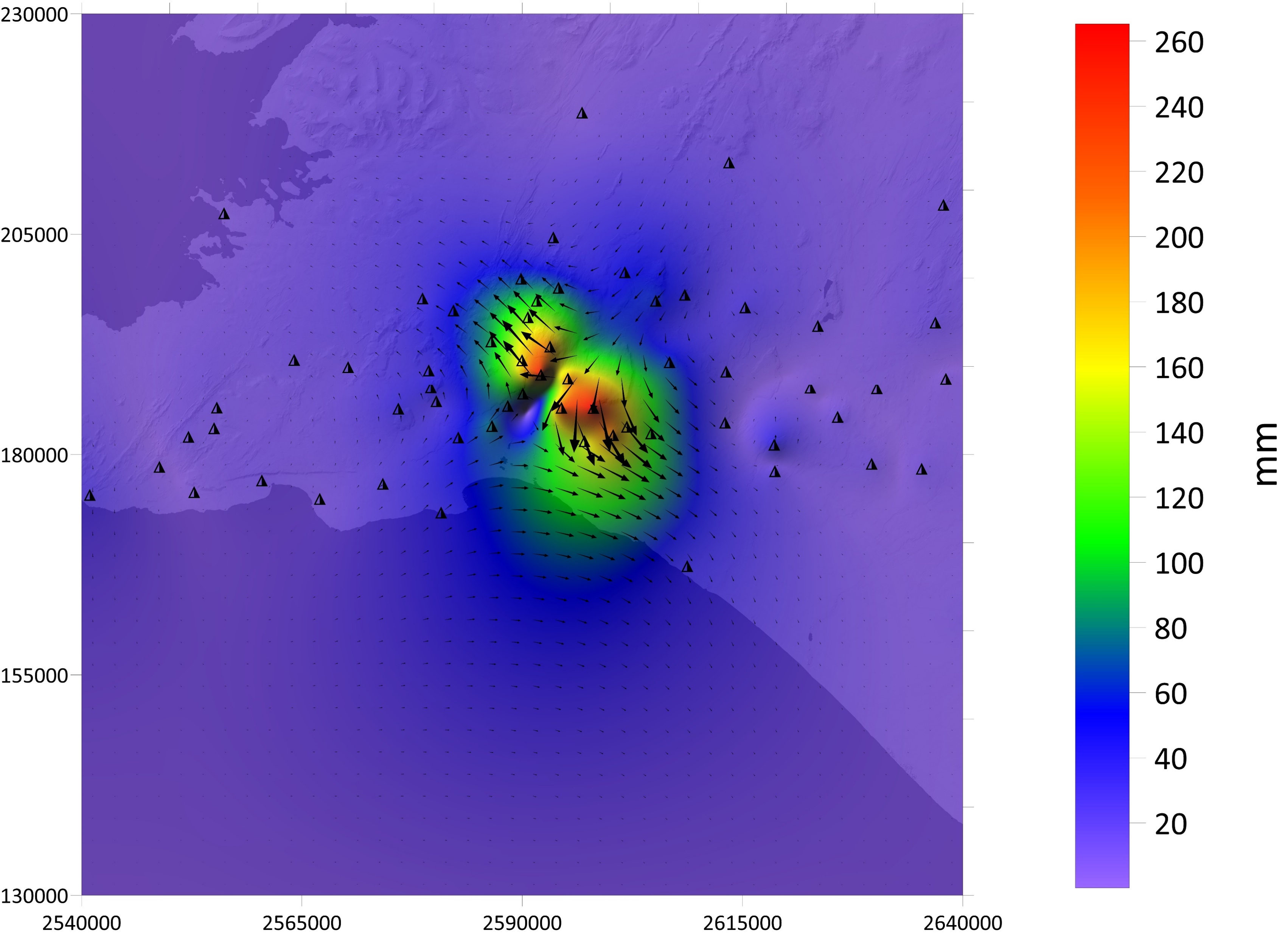 Guðmundur Þór Valsson
LANDMÆLINGAR BT LAM1023
15
Time Series: KRIV
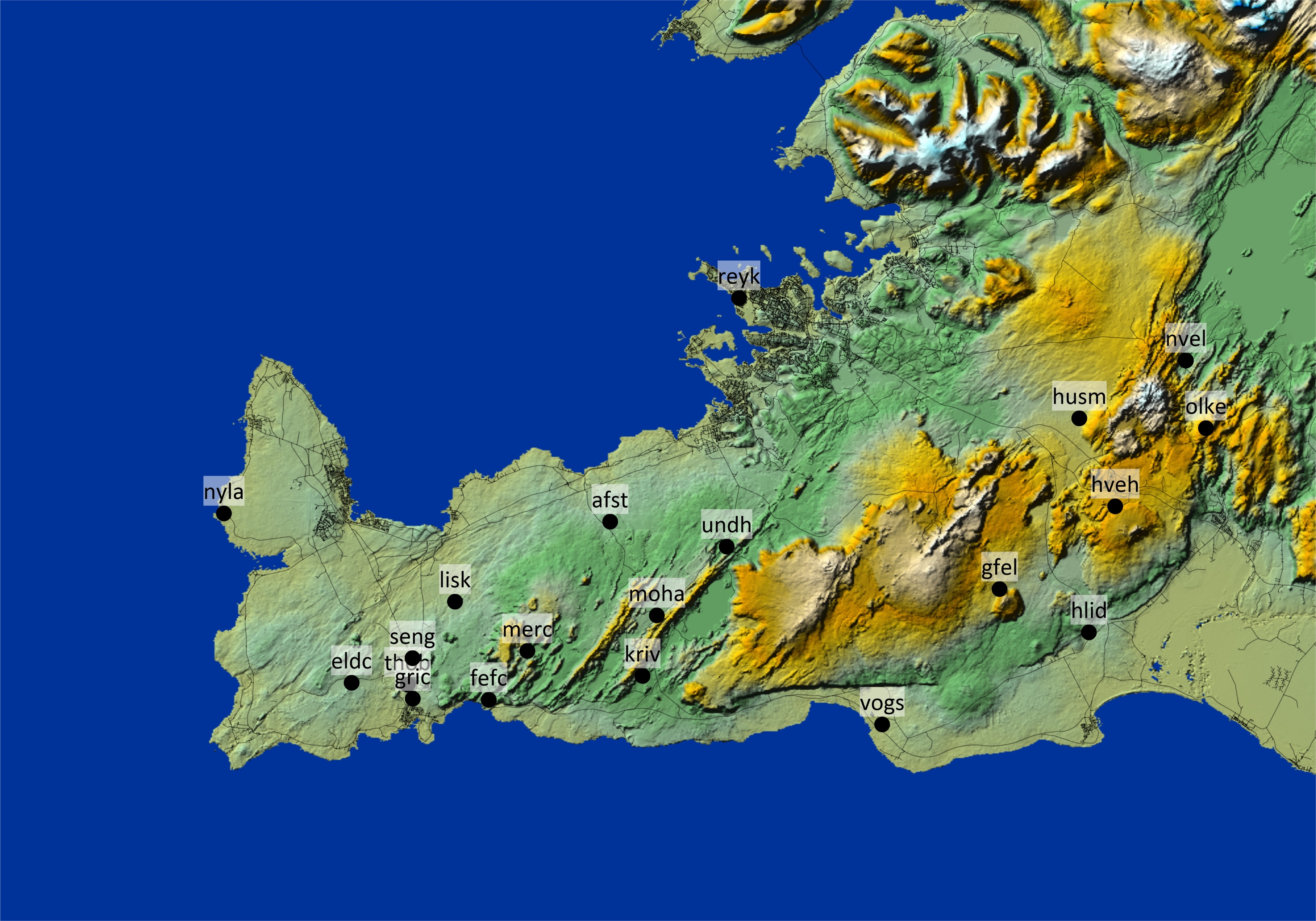 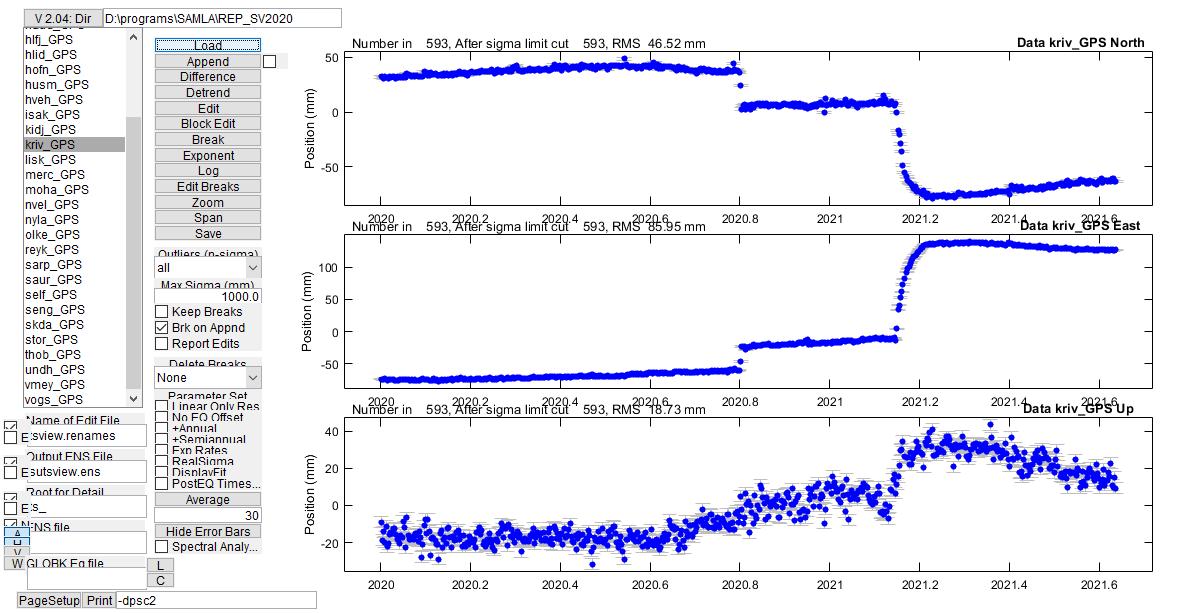 Hvernig er best að reka viðmiðun á Íslandi
Staðsetning er í dag er að mestu leiti ákvörðuð með GNSS tækni
GNSS gefur í grunnin staðsetningu í ITRF
Að halda öllu föstu er að sumu leiti barn síns tíma
Viljum hafa staðsetningu sem nákvæmasta, en hún má ekki breytast
Ekki hægt að hafa rauntímaþjónustu í föstu kerfi til lengdar á Íslandi
Verðum að taka tillit til landreks ef við ætlum að reka nákvæma viðmiðun
Guðmundur Þór Valsson
LANDMÆLINGAR BT LAM1023
17
Nákvæmni og stöðugleiki mismunandi viðmiðunna á Íslandi
Guðmundur Þór Valsson
LANDMÆLINGAR BT LAM1023
18
Alþjóðleg vandamál með fasta viðmiðun
Aukin nákvæmni í PPP með tilkomu fleiri leiðsögukerfa
Niðurstöður alltaf í ITRF hvers tíma
Leiðréttingar frá gervitunglum og í gegnum netið
Búist við sprengingu í notkun á nákvæmu GNSS
10-20 cm í snjalltæki og bíla á næstu árum
Nákvæm landupplýsingagögn í rauntíma verða líklega í ITRF hvers tíma
Nýja Sjáland, Japan o.fl. hafa tekið upp viðmiðannir sem gera ráð fyrir eða leiðrétta færslur
Ástralía er að vinna í þessum málum
Einnig aukin áhugi í Evrópu
EUREF Dence Velocity Field verkefnið
Guðmundur Þór Valsson
LANDMÆLINGAR BT LAM1023
19
Ný viðmiðun fyrir Ísland ISN2016
ISN2016 er semi-dynamic viðmiðun
Viðmiðunin á fest á tímanum 2016.5
Færslulíkan notað  til þess að leiðrétta mælingar 
Niðurstöðum varpað til baka á viðmiðunartíma
Hnit haldast þau sömu
Skekkjur í mæliniðurstöðum vegna bjögunar á viðmiðuninni verða minni 
Ekki nauðsynlegt að nota færslulíkan á svæðum sem ekki bjagast
Í raun er lítið mál að vinna beint í ITRF
Unnið að staðbundinni útgáfu af ITRF á Íslandi ISN_DRF
Guðmundur Þór Valsson
LANDMÆLINGAR BT LAM1023
20
Færslulíkan
ISNET93, 2004 og 2016 mælingannar eru góður grunnur
Færsluhraðar frá tímaröðum jarðstöðva
Þörf á meiri upplausn á svæðunum sem bjagast
Viðbrögð vegna jarðskjálfta?
Mikið til af mælingum gerðum af vísindasamfélaginu
Verður uppfært reglulega
Sérstök viðbrögð vegna jarðhræringa
Guðmundur Þór Valsson
LANDMÆLINGAR BT LAM1023
21
Að skipta um viðmiðun
Felur í sér talsverða vinnu
Mikilvægt að allir vinni í sömu viðmiðun
Ónákvæm viðmiðun ýtir undir staðbundin kerfi
Mæliniðurstöður verða háðar viðmiðunarpunkti
Aukinn kostnaður við mælingar
Aukinn hætta mistökum
Náum ekki fram þeirri návæmni nútíma tækni býður upp á
Landupplýsingakerfi og landmælingahugbúnaður ekki enn hannaður með hreyfanlegar viðmiðanir í huga
En það mun koma inn á næstu árum
Guðmundur Þór Valsson
LANDMÆLINGAR BT LAM1023
22
Varpanir milli hnitakerfa á Íslandi
Nauðsynlega að hafa nákvæmar varpanir milli ISN kerfanna
Hefðbundnar vörpunaraðferðir eins og Helmert duga ekki
Gerum líkön af mismuninum milli ISN93, ISN2004 og ISN2016
Nákvæmni 1-20 cm (mismunandi eftir landshlutum)
Notum PROJ vörpunarvél
Notum GDAL (notar PROJ) til að varpa vektor og rastagögnum
PROJ og GDAL eru í stöðugri þróun.
PROJ4 v.9.0.0 var að koma út
GDAL 2.5.0 er væntanlegt
Guðmundur Þór Valsson
LANDMÆLINGAR BT LAM1023
23
Kortavarpanir á Íslenskum kortum og tengsl þeirra við viðmiðannir
Höfum samt í huga að hægt er reikna hnit í hvaða kortavörpun sem er í hvaða viðmiðunn sem er 
En við notum mismunandi skilgreiningar á koratavörpunumtil þess að koma í veg fyrir mistök og villur
Guðmundur Þór Valsson
LANDMÆLINGAR BT LAM1023
24
Tenging hnitakerfa við ISH2004
Íslenska geóíðan (icegeoid) tengir ISN kerfin við ISH2004.
Geóíðan var búin til í samstarfi við DTU-Space árið 2011
Sérstök geóíða fyrir hvert kerfi
Leiðréttir fyrir hæðarbreytingum
Nákvæmni hennar er 1.7cm std
Byggir að mestu á þyngdarmælingum frá 1970-1985
Guðmundur Þór Valsson
LANDMÆLINGAR BT LAM1023
25
Icegeoid
Guðmundur Þór Valsson
LANDMÆLINGAR BT LAM1023
26
Hnitakerfi Reykjavíkurborgar
Er gamalt plankerfi þar sem ekki er gert ráð fyrir krappa jarðar
Svæðið sem það nær yfir er samt í raun of stórt
Hefur valdið vandræðum við GNSS mælingar
Niðurstöður stemma ekki við uppgefin hnit fastmerkja á sumum svæðum
Sumarið 2019 mældu 55 fastmerki á Stór Reykjavíkursvæðinu
Upprunalegir þríhyrningapunktar og svo auka punktar
Markmið að reikna nákvæma vörpun mill RVK, ISN2016 og ISN93
Gert í tveim skrefum
4 parametra Helmert vörpun
Plan og Gauss-Kruger vörpun
Grid vörpun byggð á Kriging
Varpanir eru aðgegnilegar í cocodati
Guðmundur Þór Valsson
LANDMÆLINGAR BT LAM1023
27
Vörpunarnet fyrir Reykjavík
Guðmundur Þór Valsson
LANDMÆLINGAR BT LAM1023
28
Cocodati
https://sandmerki.lmi.is/cocodati/

Við umbreytingu á hnitaformum tapast engin nákvæmni
Við vörpun milli hnitakerfa tapast alltaf einhver nákvæmni
Guðmundur Þór Valsson
LANDMÆLINGAR BT LAM1023
29
Dæmi um Proj4 skilgreiningar og vörpunarferli
Skilgreingar á LCC hnitum ISN93 og ISN2016
<ISN93_LAM> +proj=lcc +lat_1=64.25 +lat_2=65.75 +lat_0=65 +lon_0=-19 +x_0=500000 +y_0=500000 +ellps=GRS80 +units=m +no_defs
<ISN2016_LAM> +proj=lcc +lat_1=64.25 +lat_2=65.75 +lat_0=65 +lon_0=-19 +x_0=2700000 +y_0=300000 +ellps=GRS80 +units=m +no_defs
Skilgreining á vörpun ISN93 og ISN2016
<ISN93_16h> +proj=hgridshift +grids=ISN93_16.gsb
<ISN93_16v> +proj=vgridshift +grids=ISN93_16.gtx
Vörpun milli ISN93 og ISN2016
Input: E=545293.098 N=670683.324   h=75.737
cct   +proj=pipeline 
	+step +inv +init=IS.txt:ISN93_LAM  
	+step +init=IS.txt:ISN93_16h   
	+step +inv +init=IS.txt:ISN93_16v 
	+step  +init=IS.txt:ISN2016_LAM
Output: E=2745292.996 N=470683.759 h=75.618
Guðmundur Þór Valsson
LANDMÆLINGAR BT LAM1023
30
Aðgegni að upplýsingum í fastmerkjum
Oft í skýrslum og hnita skrám hér og þar
Textaskrár og excel skjöl
Unnið er að því að bæta aðgengi með því að koma upplýsingum í gagnagrunna
Mælingasjá LMÍ
Borgarvefsjá
Kópavogur
Vegagerðin WFS þjónusta
Guðmundur Þór Valsson
LANDMÆLINGAR BT LAM1023
31
Helstu tegundir fastmerkja
Bolti í klöpp
Steyptur stöpull
Með eða á skrúfu
Veggbotli
Bara fyrir hæð
Bolti í röri
Getur lyfst í frosti
Bolti í stein
Mælinagli í malbiki
Guðmundur Þór Valsson
LANDMÆLINGAR BT LAM1023
32
Merking á fastmerkjum
Er nokkuð misjöfn. Sérstaklega fyrir eldri merki
Sum eru jafnvel ómerkt
Á nýrri merkjum á að koma fram einkennisstafir stofunnar, ártal og fljótandi 4 stafa númer.
Dæmi LM22-1300
Guðmundur Þór Valsson
LANDMÆLINGAR BT LAM1023
33